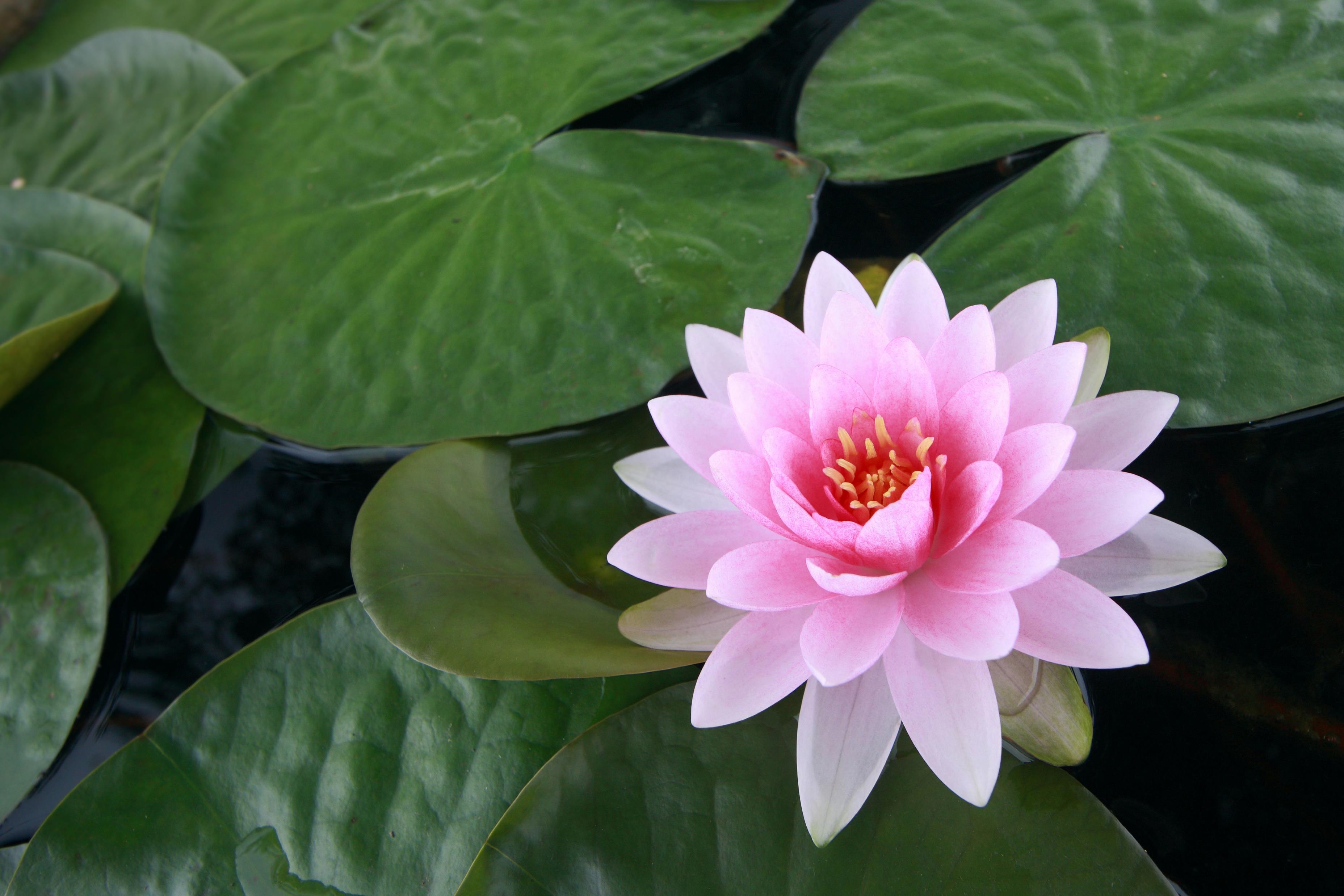 The role of the chaplain in Palliative CAre
Malcolm Marler, DMin, BCC
M. Karen Ballard, MCM, RBCC
Sarah Byrne-Martelli, BCc
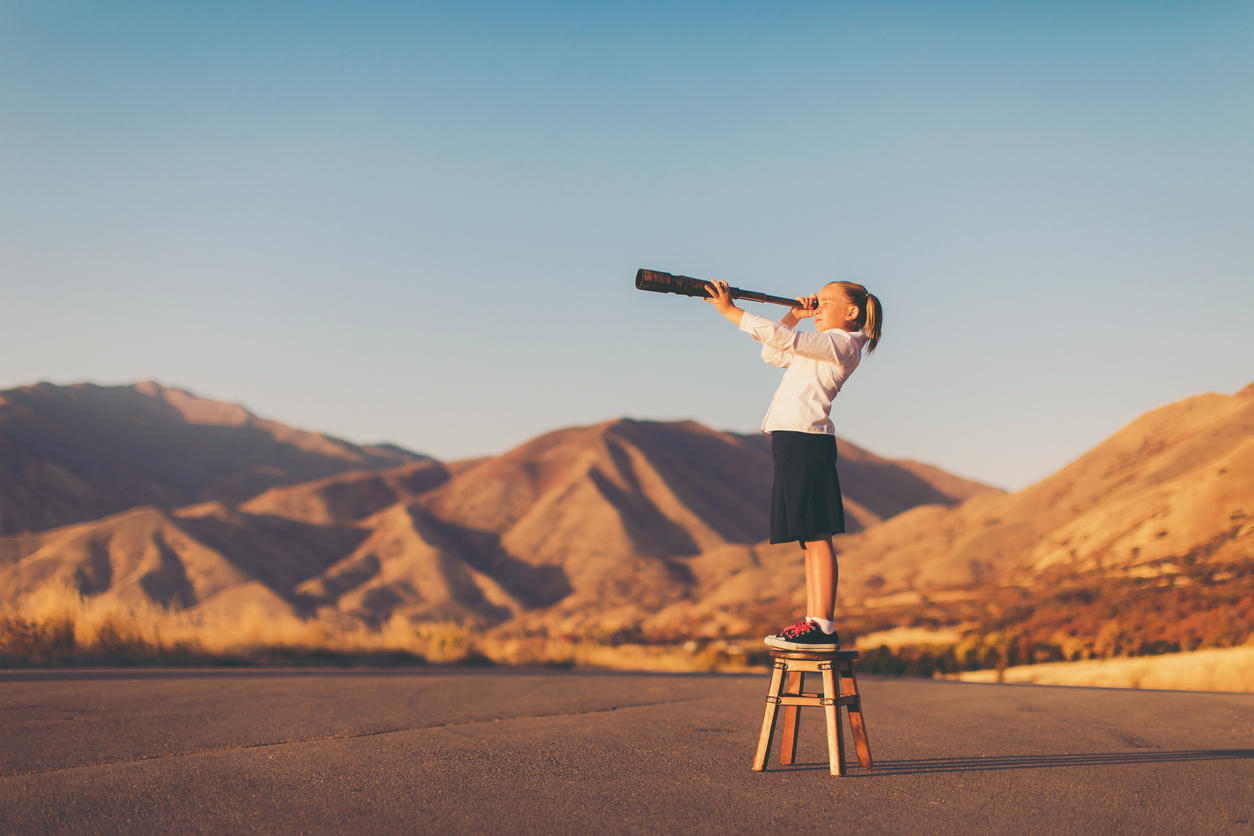 Guidelines for Excellence
Palliative care inclusive of all people with serious illness, with language specific to the care of neonates, children, and adolescents
Emphasis on community-based resources and providers
More attention to anticipatory, as well as post-death, grief and bereavement (pp. vi-vii)
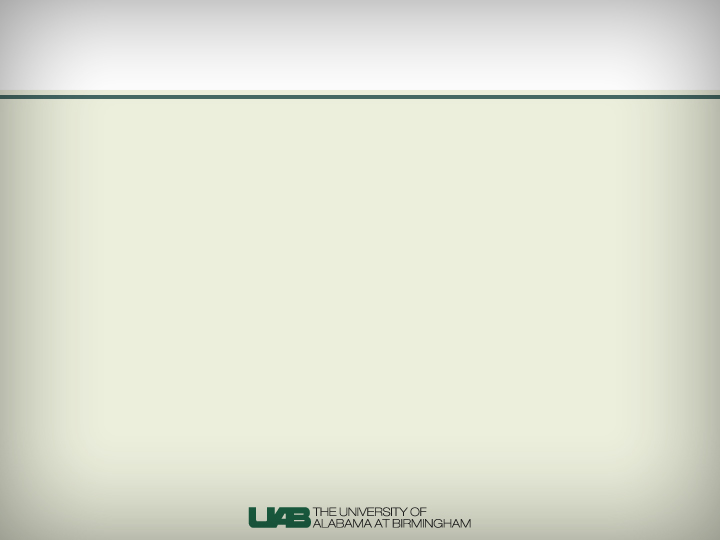 “A Community Model 
for Hospital Chaplaincy
for Persons with Serious Illness”
Malcolm Marler, D.Min., BCC
Sr. Director, Pastoral Care
UAB Hospital, Birmingham, AL
mmarler@uabmc.edu
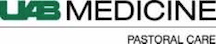 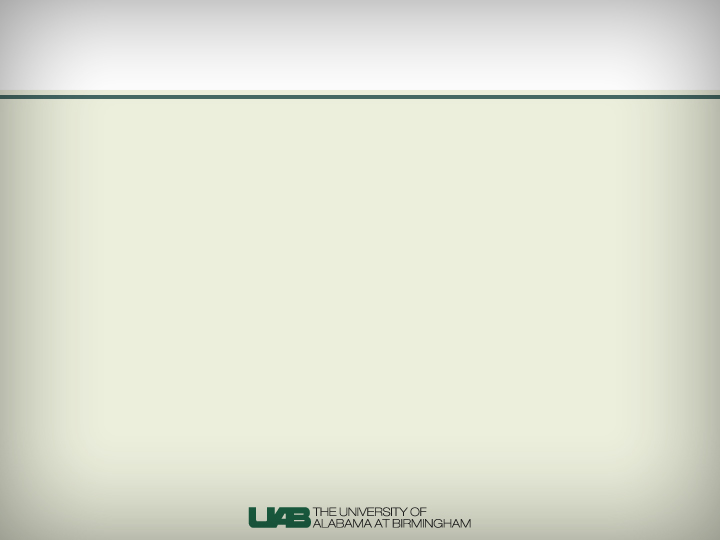 Palliative Care 
available to all persons with “serious illness”
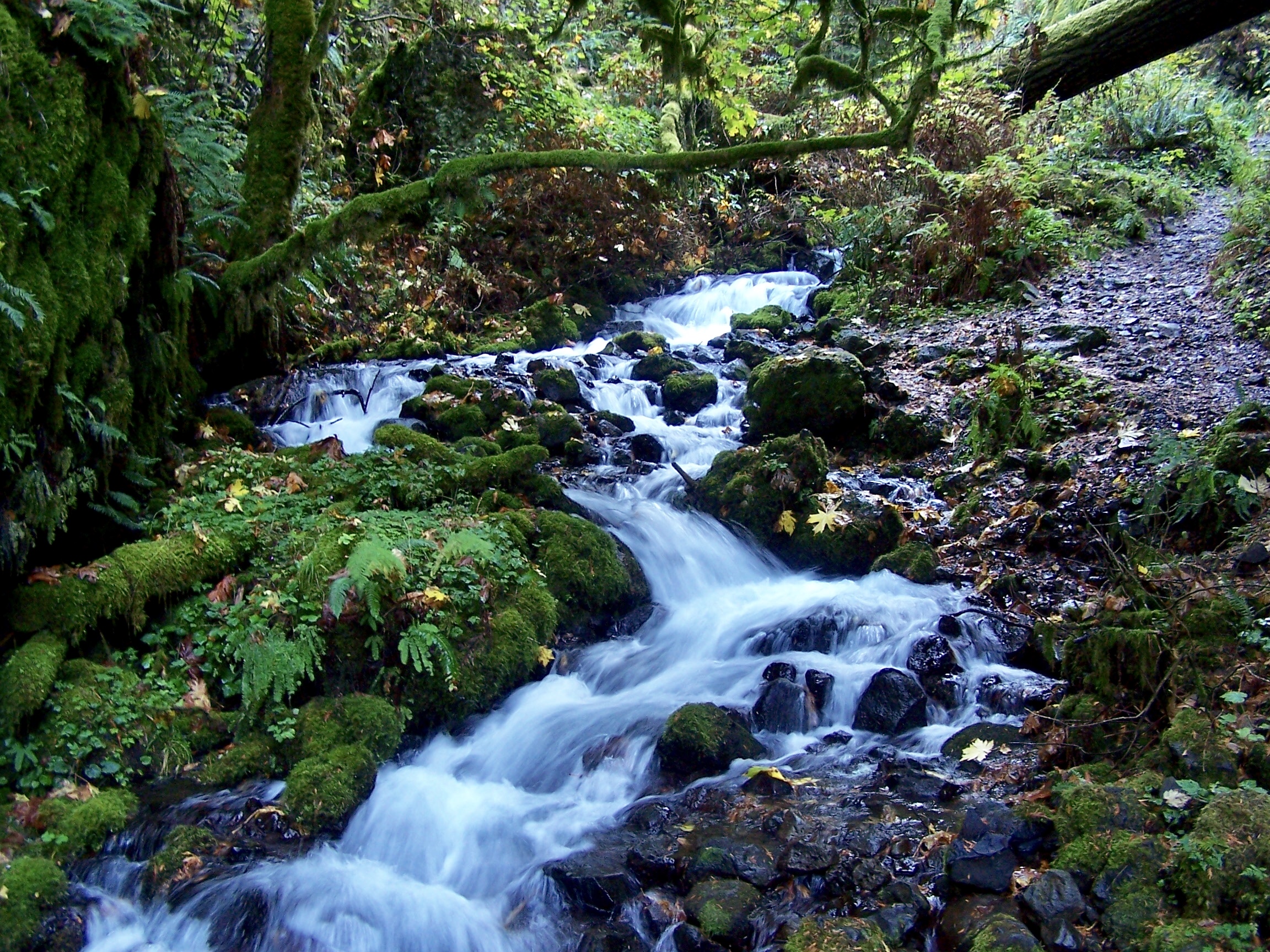 “a health condition that carries a high risk of mortality and either negatively impacts a person’s daily function or quality of life or excessively strains their caregiver.”
Kelley,  A.S., & Bollens-Lund, E. (2018). Identifying the population with serious illness: The “denominator” challenge.  Journal of Palliative Medicine, 21(S2).
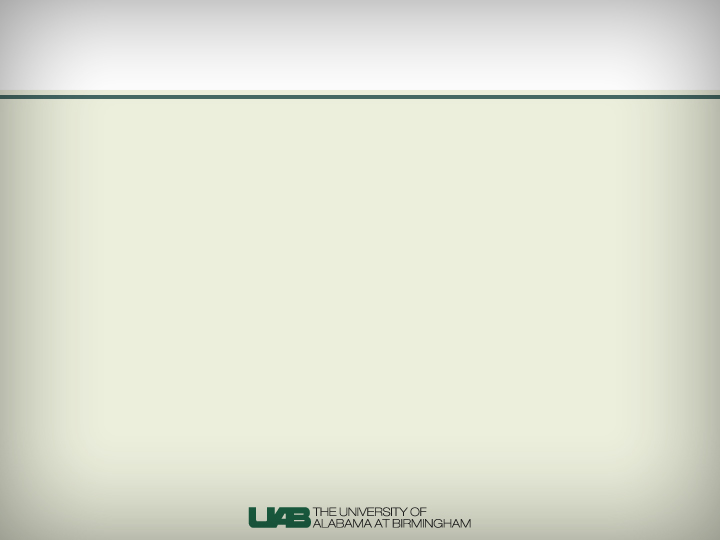 Chaplaincy Without Walls
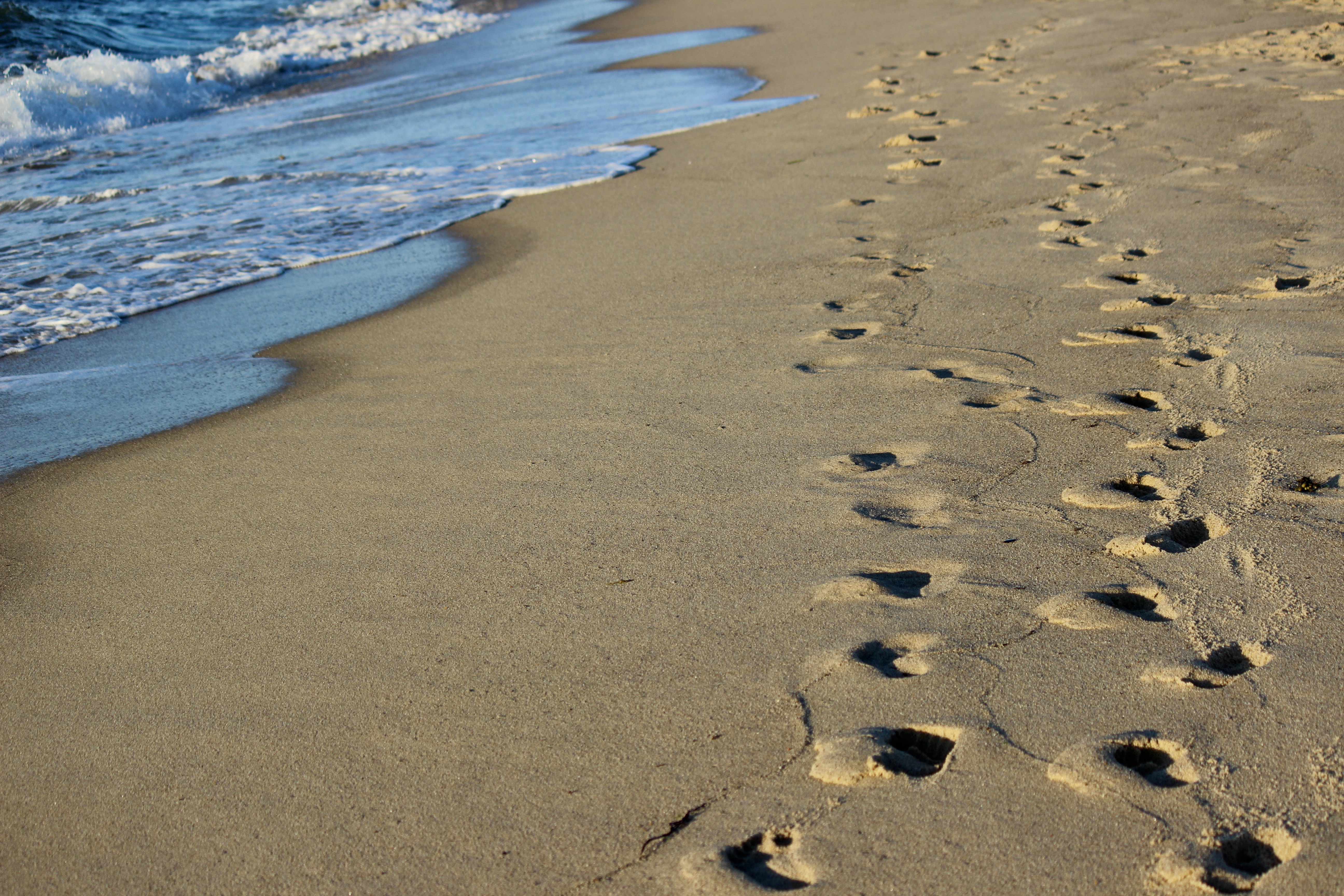 Strategy is to care for persons in three contexts:

Hospital
Ambulatory Clinics
Community
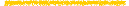 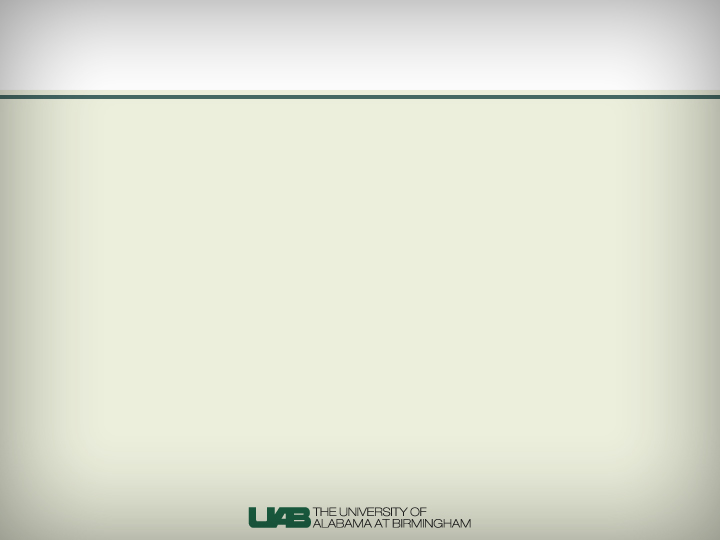 Community Is Good Medicine
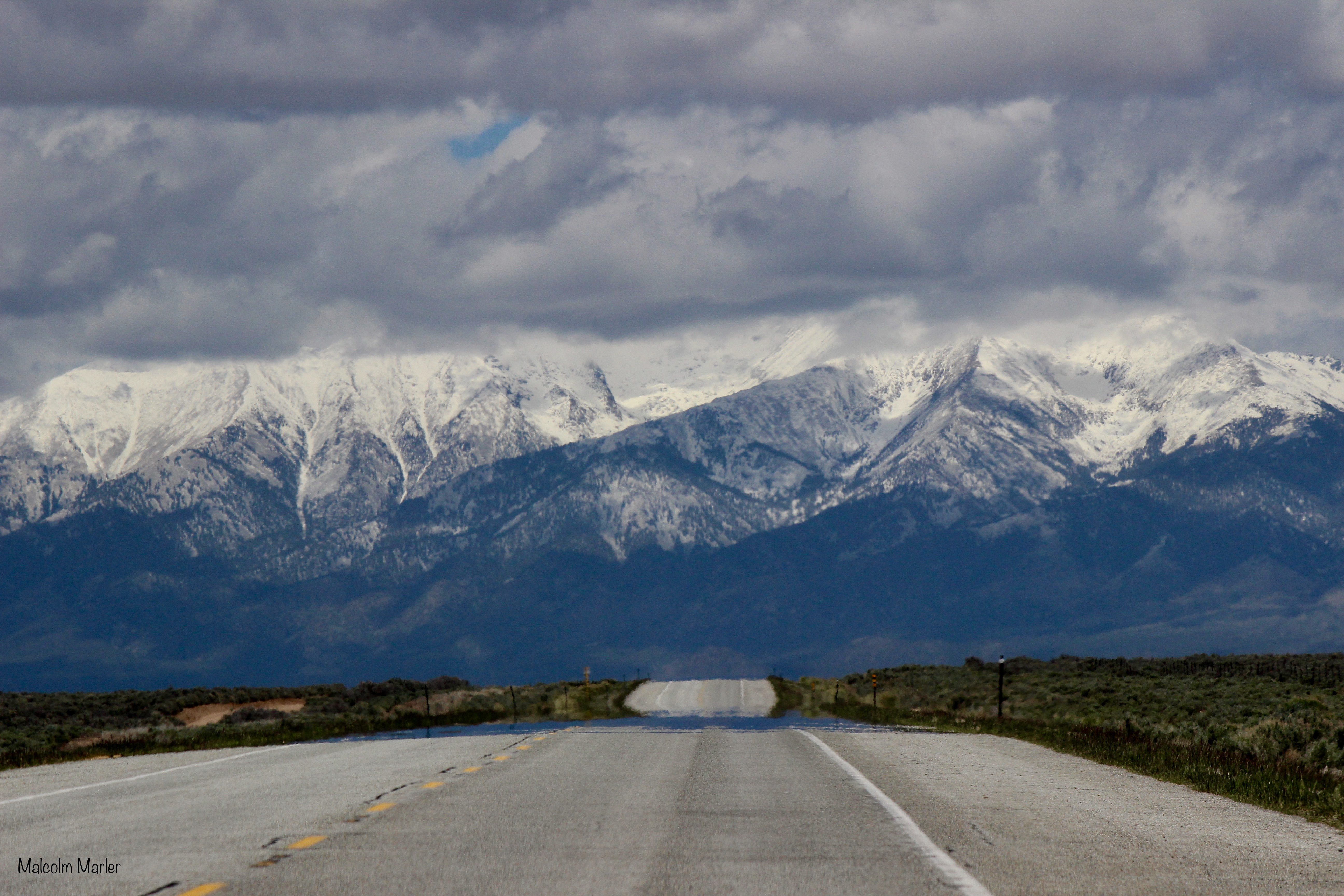 Vision
Every patient with a serious illness has 
a loving and supportive community.
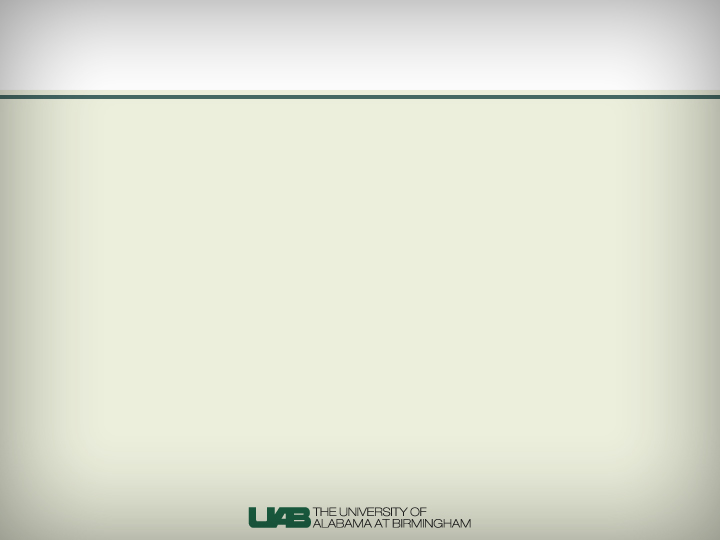 Loneliness is Our “Specialty”
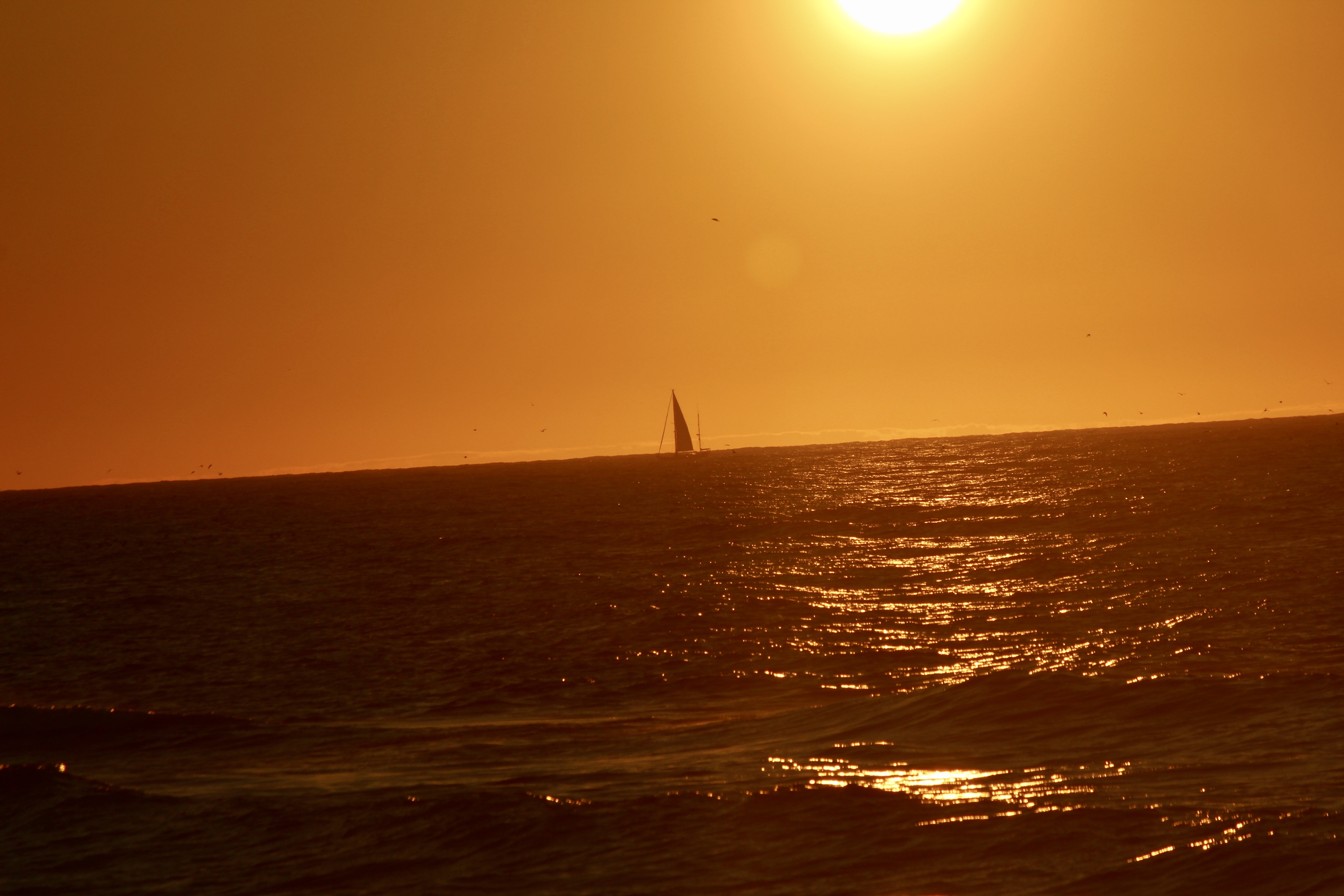 “Loneliness is a state of mind characterized by a dissociation between what an individual wants or expects from a relationship, and what that individual experiences in that relationship.”
John Cacioppo, MD, neuroscientist, Univ. of Chicago
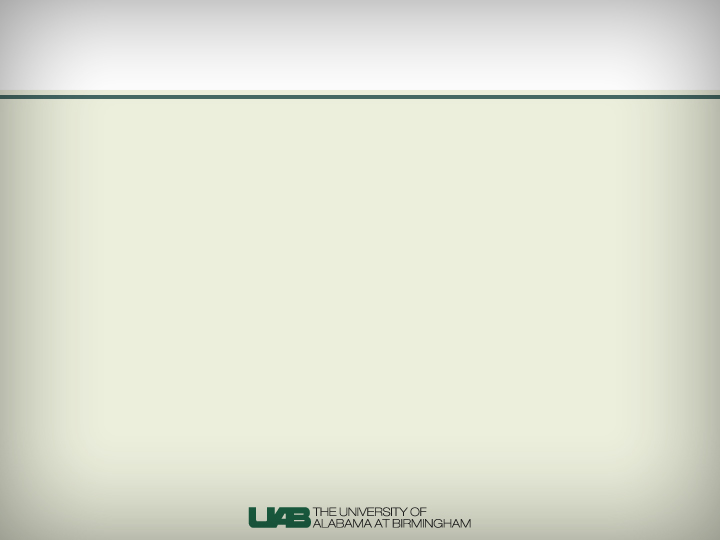 Mortality Risk Factor
Loneliness . . . lack of desired meaningful connections

Significant increase risk of cardiovascular disease.1
Suppresses the functioning of immune system.2
As dangerous as smoking 15 cigarettes per day.3
As dangerous as obesity.4

1 European Society of Cardiology. "Loneliness is bad for the heart." Science Daily, 9 June, 2018.
2 NIH News in Health, “Care and Connection: Loneliness Affects All Ages,” August, 2018.
3 WebMD, “Loneliness Rivals Obesity, Smoking as Health Risk,” 4 May, 2018.
4 Holt-Lunstad, Julianne.  American Psychological Association. 18 October, 2017.
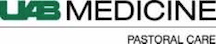 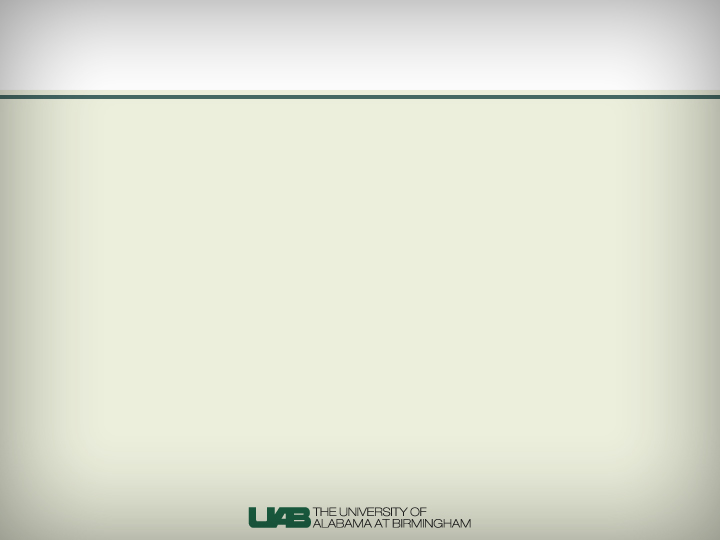 Meaningful Connections Matter
“Strong social relationships can increase the likelihood of survival by as much as 50% relative to individuals whose relationships are weaker.”1
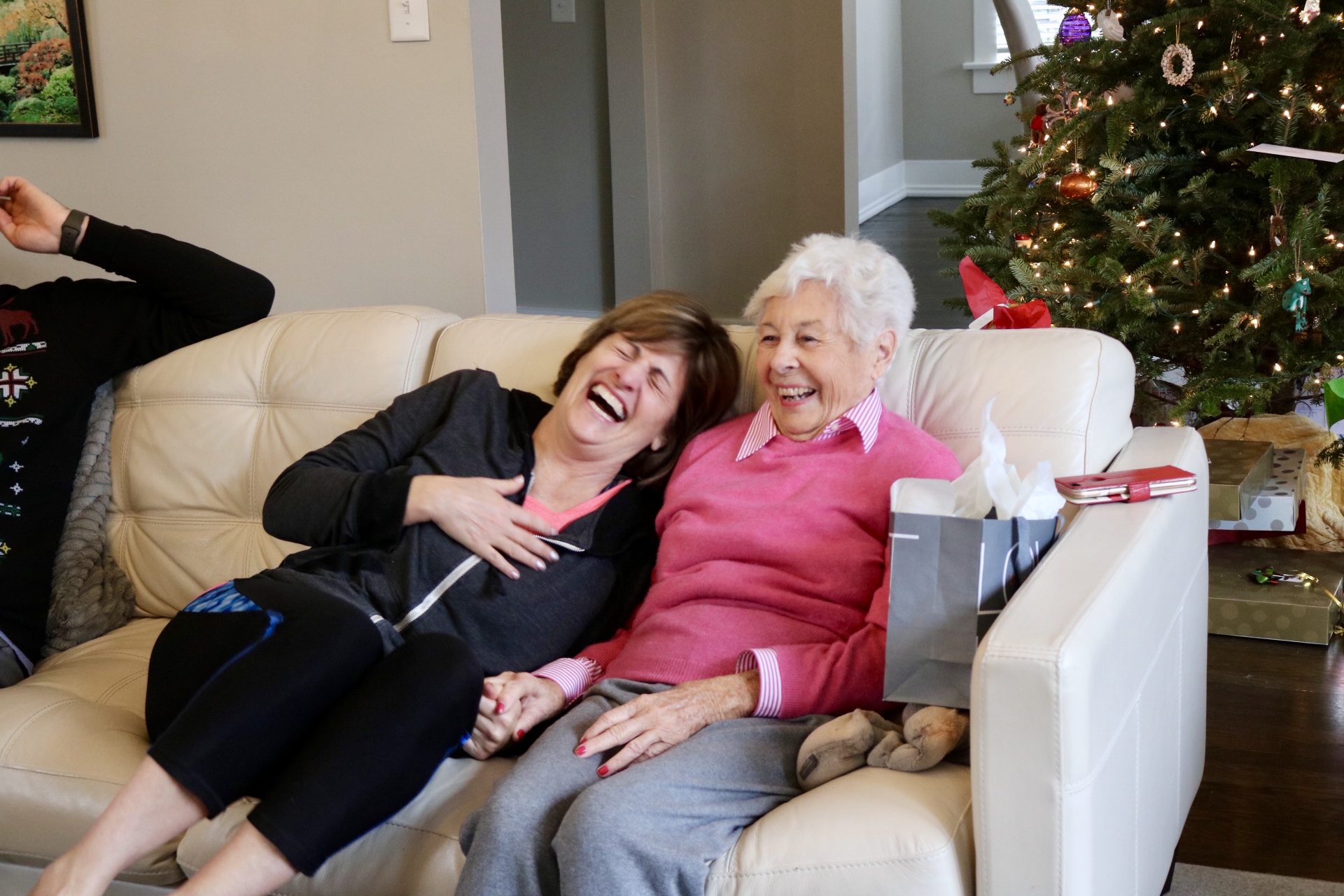 1 Holt-Lunstad, Julianne, Smith, Timothy B. , Layton, J. Bradley.  “Social Relationships and Mortality Risk:  A Meta-analytic Review.”  27, July 2010.
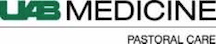 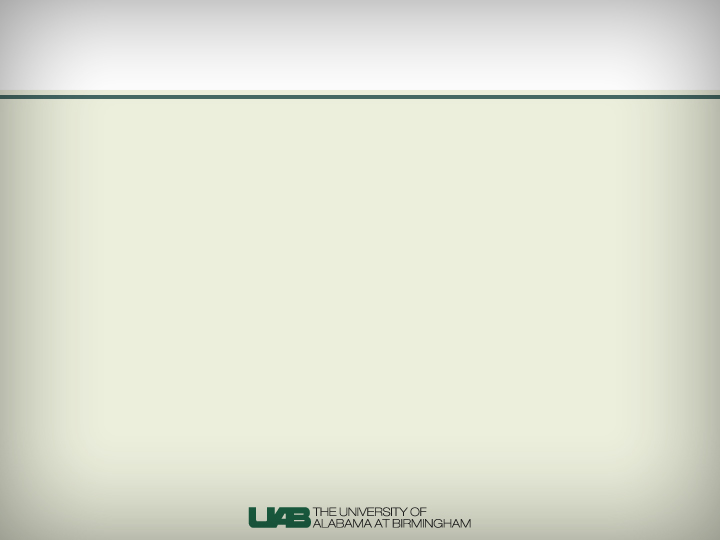 Addressing Loneliness
Hospitals typically address loneliness in health care:

Nurse navigators
Social work 
Care Transitions
Case managers

* One employee often follows 25-50 patients
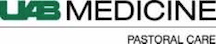 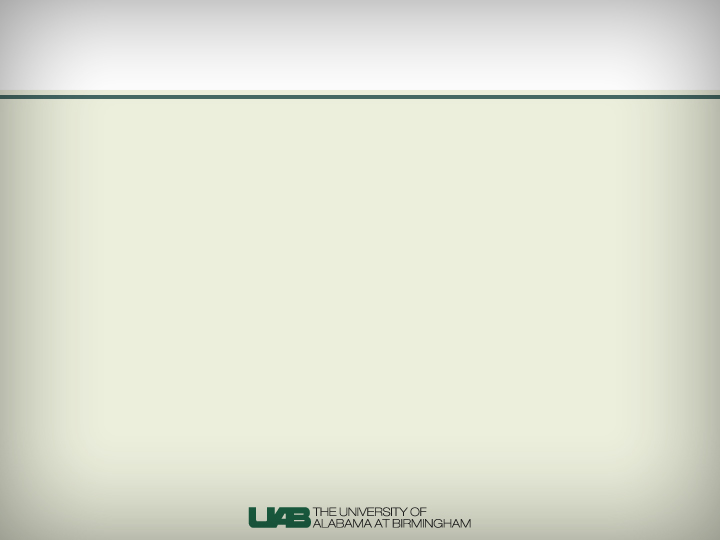 Community Support Team
What if 5-10 persons followed each patient?
“My support team changed my life.”

Transportation to MD appts. monthly
Nutritious meals
Household chores
Regular home visits
Transportation to worship/meetings weekly
Phone calls, handwritten notes
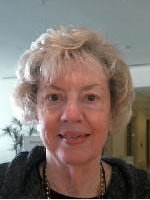 Virginia Lindsey
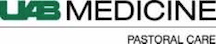 [Speaker Notes: Support Team members provided:
Transportation -17 follow up outpatient visits at UAB; 
Provide regular nutritious meals daily;
Assist with household chores; 
Visit several times per week; 
Transportation to church for worship and meetings weekly;
Regular phone calls;
Personal handwritten notes of encouragement;
No re-admission through January, 2019.]
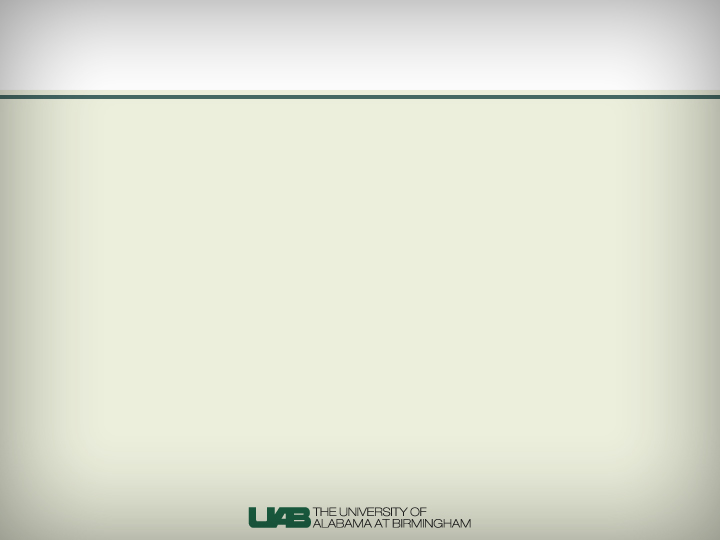 Community Support Team
Volunteers are coordinated 
through one trusted friend 
to provide practical, emotional, 
and spiritual support for a person or family with a serious illness.
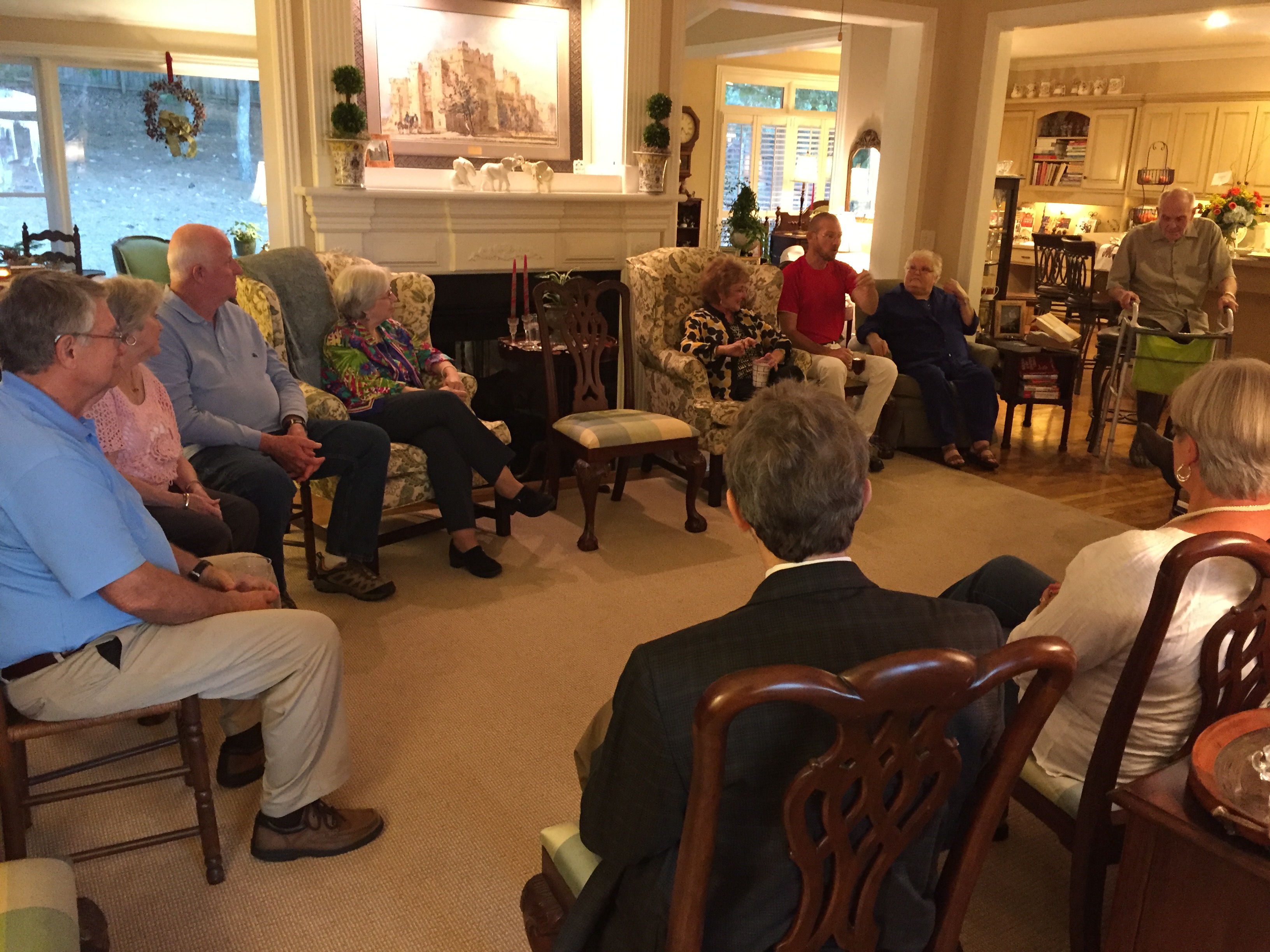 Goal is to make it simpler for the patient/family to get what’s needed at the right time and place.
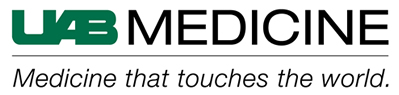 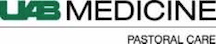 12
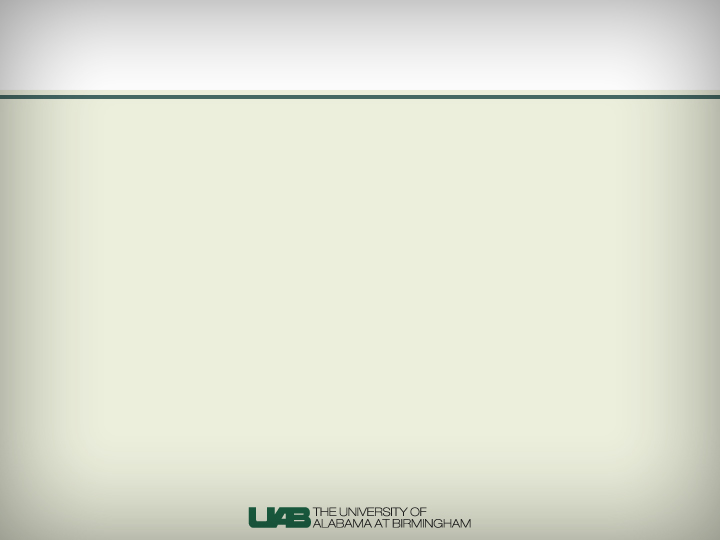 What Does a Support Team Do?
Transportation to the doctor, grocery, etc.
Household or yard chores.
Pick up prescriptions.
Cook/deliver meals.
Social outings.
Visit, call, or offer caregivers a break.
Bereavement support for family.
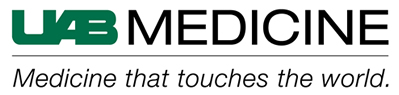 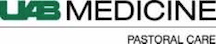 13
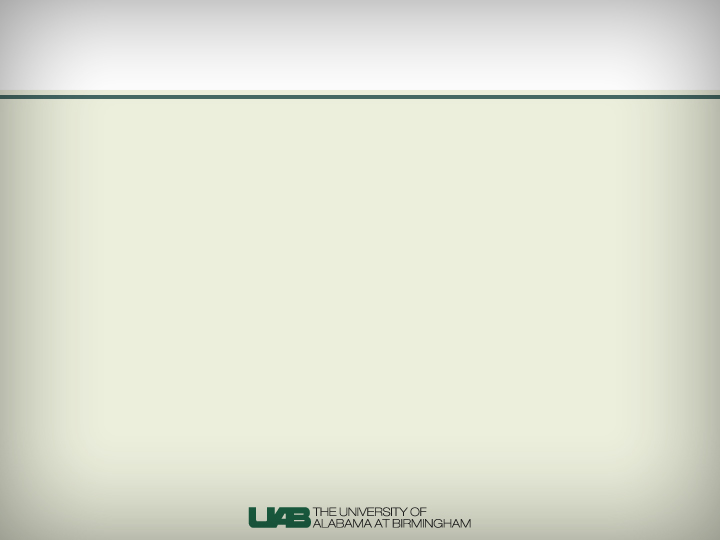 What Does a Support Team NOT Do?
The 3-M’s

Money
Giving/loaning money, paying bills, etc.

Medications
Managing medicines

Medical Advice
Taking the place of any healthcare professional
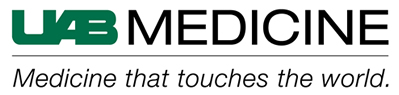 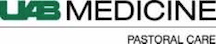 14
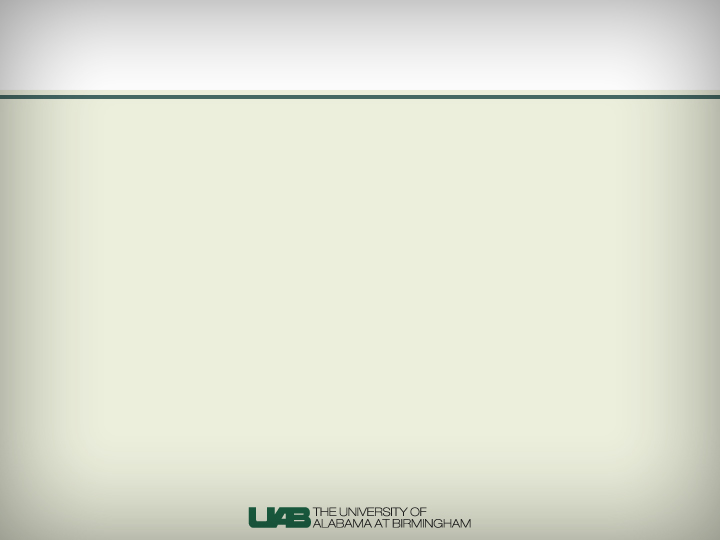 Finding Support Team Members
Often, a patient can provide a list
of potential members for their own team.

Has anyone said to you, 
“If there is anything I can do, let me know…”

Friends, neighbors, co-workers, 
faith community members, affinity groups, etc.
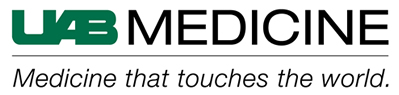 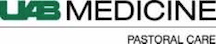 15
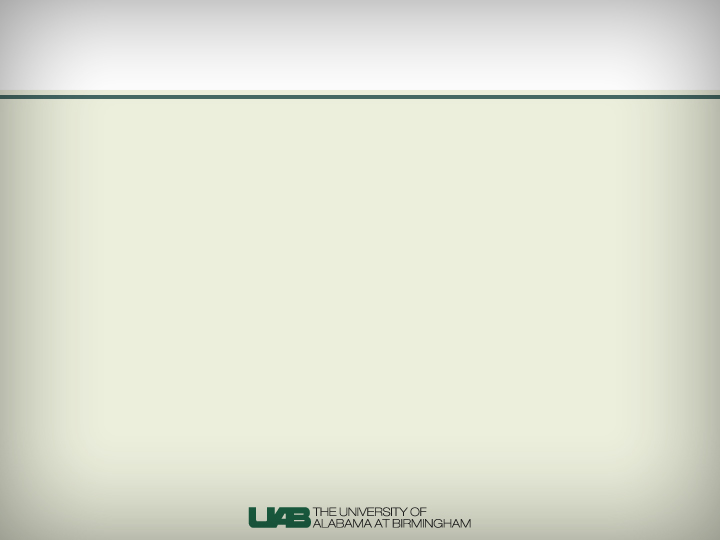 Finding Support Team Members
Strategy When There Is No One

Teach and build trust with multiple persons 
within a zip code to start teams on their own
so that they can care for persons 
they already know, become familiar with model. 

Invite them to be a partner with you to start a team for someone who has no one in their zip code.
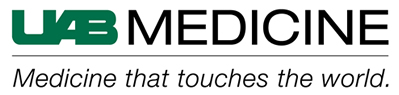 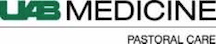 16
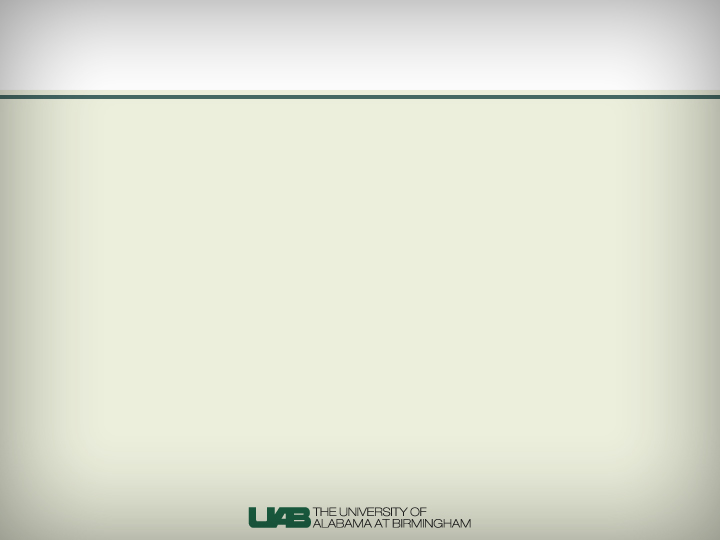 Support Team Best Practices
Do what you love.

 When you can.

 In a coordinated way.

 With a built-in support system.

 Set clear boundaries and expectations.
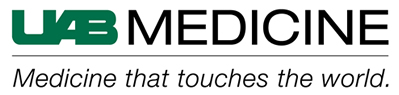 17
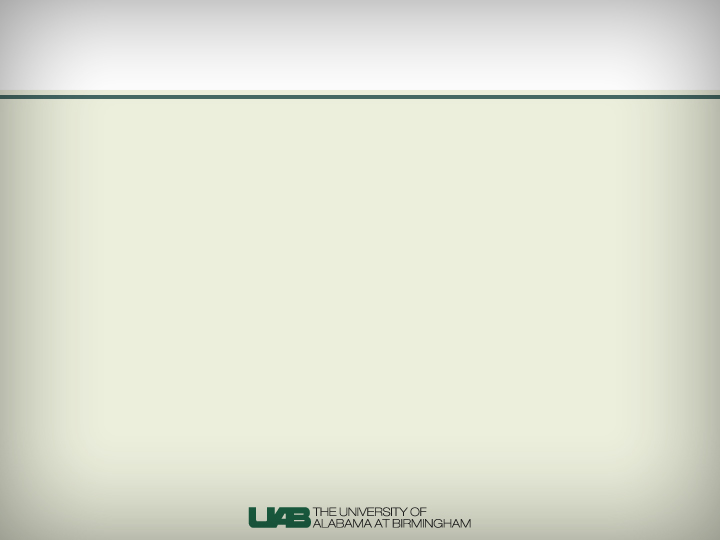 Support Team Best Practices
An Open Door (join/leave) to team membership.

Green Bean Casserole rule.

Listen without fixing.

Team Leader delegates, coordinates.

  Show by your actions that each person is loved and not alone.
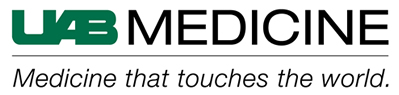 18
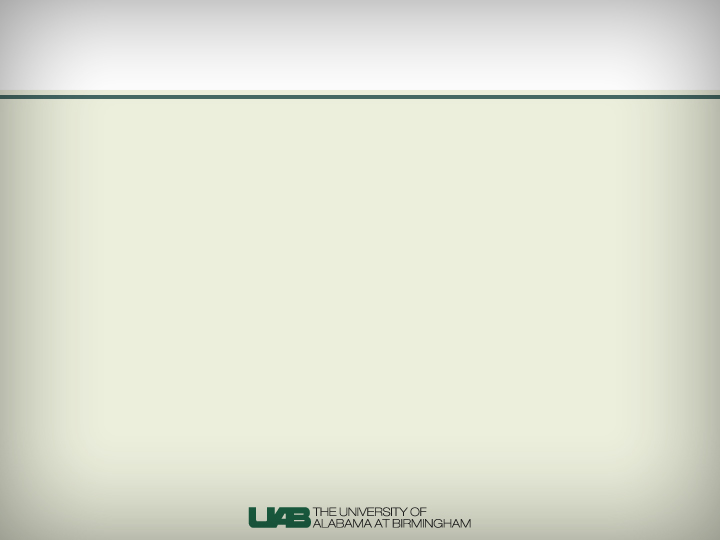 Integrating Support Teams in a Hospital System
Unit/Clinic Champion - identifies, consents, refers patient.

Support Team Manager – new team orientation (online).

Community Coach (per diem) - lay person to start team formation within a specific region or zip code.

Data Manager - tracks patients/teams to measure Support Team efficacy (readmission rates, etc.).

Director of Community Engagement/Mission Integration oversees program.
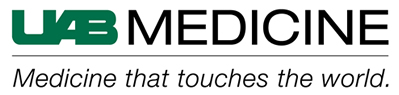 19
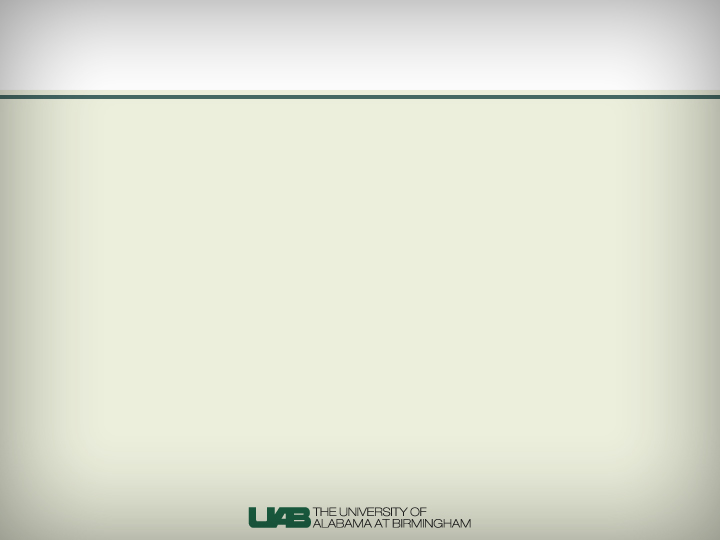 Questions/Discussion
Malcolm Marler, D.Min., BCC
Sr. Director, Pastoral Care
UAB Hospital, Birmingham, AL
mmarler@uabmc.edu 
205.934.3936

Learn more
www.SupportTeams.org
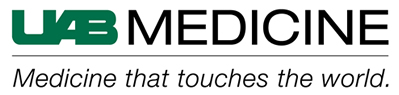 20
NCP Guidelines: Pediatric Palliative Care
M. Karen Ballard, MCM, RBCC
REFERENCES
Nye, R (2018)  “Child Spirituality and Faith Development.”  In P. Nash, M. Bartel, S. Nash (eds) Paediatric Chaplaincy Principles, Practices and Skills.  London and Philadelphia: Jessica Kingsley Publishers
Ruston, C. and Ballard, M. (2011) “The Other Side of Caring:  Caregiver Suffering.”  In B. Carter, M. Levetown and S. Friebert (eds) Palliative Care for Infants, Children and Adolescents:  A Practical Handbook. Baltimore, MD:  The Johns Hopkins University Press
Key Concept
Palliative care is inclusive of all people with serious illness, regardless of setting, diagnosis, prognosis, or age.
Child Spirituality and Faith Development
May run along the same course but can take different paths
Spirituality associated with openness and flexibility
Faith has a more fixed pathway
Distinguishing between the two for a child is very complex
PAEDIATRIC CHAPLAINCY, 2018 Nye, p. 23
Child Spirituality and Faith Development, cont.
Goldman, 1964
Inspired by Piaget’s 3 stages
Age 2-5 Intuitive religious thinking
Age 5-11 Literal religious thinking
Age 11+ Abstract religious thinking

PAEDIATRIC CHAPLAINCY, 2018 Nye, pp. 25-27
Child Spirituality and Faith Development, cont.
Fowler, 1981 & 1987
Draws on Piaget’s intellectual development, Erikson’s psychological development and Kohlberg’s moral development
Stage 0:  Infants-3 YO Primal or Undifferentiated Faith
Stage 1:  3-6 YO Intuitive-Projective Faith
Stage 2:  6-12 YO  Mythical-Literal Faith
Stage 3:  Adolescents Synthetic-Conventional Faith

PAEDIATRIC CHAPLAINCY, 2018 Nye, pp. 26-27
Chaplaincy must consider how best to…
Think imaginatively about the experience of each child
Cultivate a “high-expectations” view of the spirituality of childhood
Ensure that practices live up to the quality and potency of children’s spirituality

PAEDIATRIC CHAPLAINCY Nye, p. 31
Family-Centered Care
Throughout the guidelines, it is noted that the patient identifies their family
Family more obvious in pediatrics but still requires careful assessment of the roles of various individuals
Recommend Krista Gregory’s chapter on family systems in PAEDIATRIC CHAPLAINCY:  PRINCIPLES, PRACTICES AND SKILLS, 2018
Plan of care is dictated by patient and family
Team members assess for need
In collaboration with patient and family, the plan of care is determined.
The patient and family is always in the driver’s seat.
What is Pediatric Palliative Care?
A Palette of Care
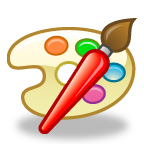 PT/OT/Speech/allied health
Perinatal staff
Spiritual care
Palliative medicine specialists
Primary care providers Involved subspecialists
Case management
Expressive therapy
Social Work
Volunteers
Child life
Dietitian
Bereavement
School personnel
Nursing (incl. home)
Patient/family: whole canvas
Guidelines of Note
Guideline 6.3.3. When the patient is a child or adolescent the IDT assessment also identifies:
Guideline 8.2.3.  Attention is paid to the rights of children and adolescents in decision-making as well as applicable statutes
Guidelines of Note, cont.
Guideline 8.3.7.  Patients and families are routinely encouraged to create or update legal and financial documents such as wills, guardianship agreements and custody documents
6.3.3
3.a.  The role of the child or adolescent in the family and how culture defines a minor’s status in the family
3.b.  Whether parents share information about important matters with their child(ren), including siblings, foster children, and whether these decisions reflect the family’s cultural preferences
3.c.  How the parents define being a good parent and how that impacts medical decision making.
6.3.3 cont.
3.d.  Whether the family’s culture permits parents to make decisions for their minor or if medical decision-making authority is deferred to religion or culture leaders
3.e.  The meaning attributed by the minor and family regarding how and why the illness occurred, childhood suffering and death and how that impacts decision-making.
6.3.3 cont.
3.f.  When serious illness is diagnosed in utero (perinatal), the meaning of the pregnancy and childbirth practices are valued in the parent’s culture(s)
8.2.3
When does a minor get to make their own health-care decisions?
Important to know the state statutes
8.2.7
Minors should have the opportunity to create advance care directives and wills
My Wishes, Voicing My Choices, Five Wishes published by Aging with Dignity
Guidelines of Note
Guideline 5.1.10.  Led by the chaplain, opportunities are provided to engage staff in self-care and self-reflection regarding their own spirituality.
Guideline 5.1.11.  Every member of the IDT is trained in spiritual care and recognizes the importance of the spiritual aspects of care.
Caring for the Team
Reflecting upon the questions of transcendence
Acknowledging the experience of suffering
Transforming suffering by creating meaning
Developing forums for discussion and reflection
Creating an environment of respect for patients, families and caregivers
Caring for the Team, cont.
Fostering respectful communication, decision-making and conflict resolution
Creating mechanisms for acknowledging and processing grief and loss
Developing self-care practices
Cultivating healthy boundaries
PALLIATIVE CARE FOR INFANTS, CHILDREN AND ADOLESCENTS, 2011
Rushton and Ballard, pp. 329-336
NCP Guidelines:Chaplaincy and Bereavement
Sarah Byrne-Martelli, BCC
Division of Palliative Care,
Massachusetts General Hospital
NCP Change in terminology
“Work your magic?”
[Speaker Notes: Guideline on bereavement is expanded, emphasizing the responsibility of all clinicians caring for the seriously ill to ensure bereavement services are offered, even when hospice is not involved in the patient’s care.
We all have the magic now!]
Everyone has the magic.
“All clinicians must have the knowledge and skills to talk to patients and families about dying” (p. 49)
[Speaker Notes: Guideline on bereavement is expanded, emphasizing the responsibility of all clinicians caring for the seriously ill to ensure bereavement services are offered, even when hospice is not involved in the patient’s care]
Domain 7: Assessment and Plan
Develop plan to meet patient and family needs throughout dying process
Cultural and spiritual preferences of the patient and family particularly relevant (7.3.1)
IDT provides anticipatory grief support to the family and caregivers (7.3.8)
[Speaker Notes: **before, during, and immediately following the patient’s death]
Practice Example D7-A: Large Children’s Hospital
New emphasis on palliative care, especially when caring for children with a higher risk of death…
Develop new protocols for symptom management
Dedicated room for imminently dying infants to provide privacy
Comprehensive bereavement program provides support to grieving family, including follow-up through the first year after death
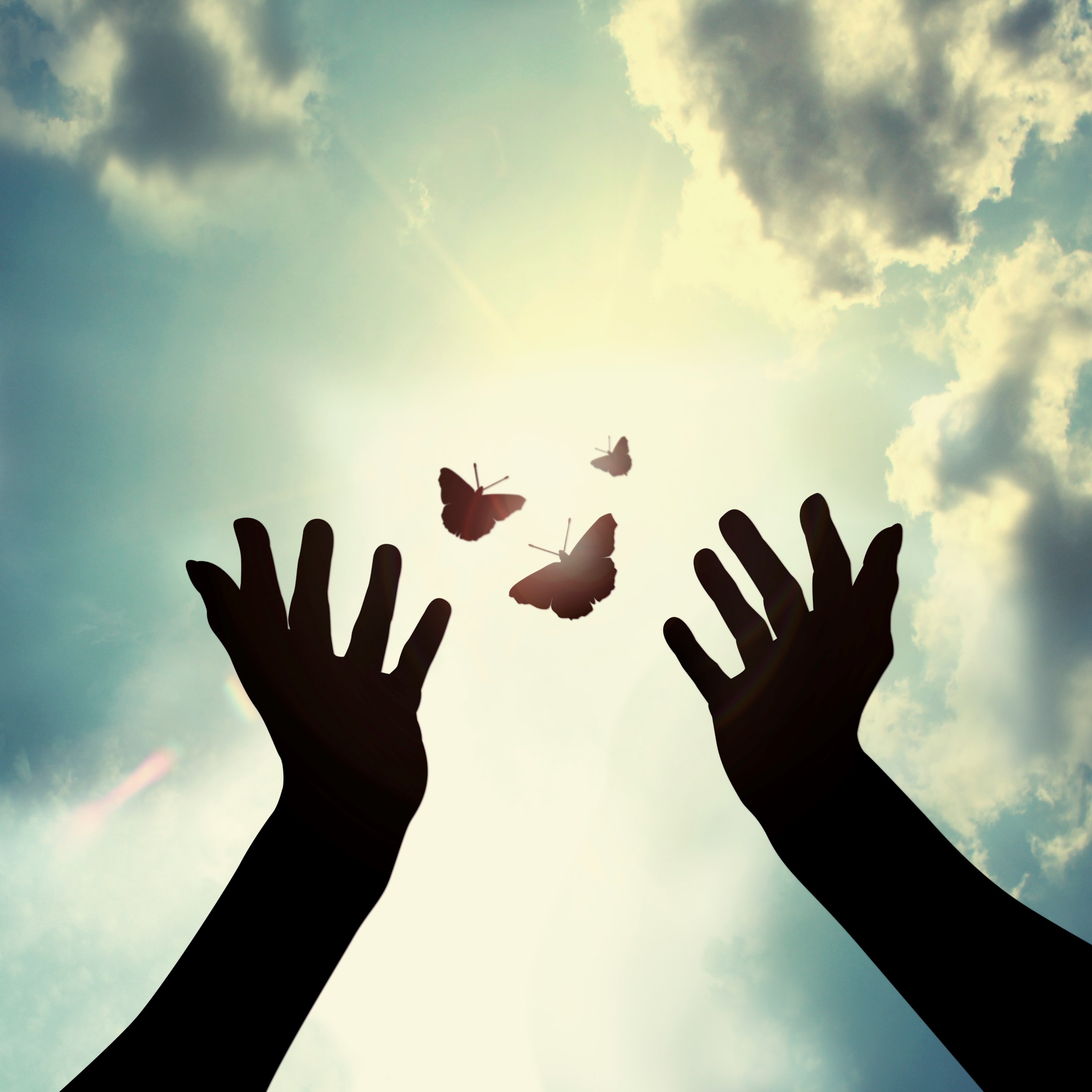 [Speaker Notes: They have these examples for all domains!!
Assessment  - symptom management includes all symptoms including phycho-social-spiritual
Private room – for anticipatory grief]
Domain 7: Cultural Care of the Body
IDT provides respectful care of the body and support for the family based upon cultural & spiritual practices
Post-death care is in accordance with agency practice, local laws, and state regulations (7.4.3)
Assisting with cultural or spiritual practices, funeral arrangements, and cremation or burial planning (7.4.4)
[Speaker Notes: either directly or in collaboration with others
Again these practices are identified BY the patient and family PRIOR]
Practice Example D7-D: Hospice expansion
Challenged by spiritual and cultural beliefs of new population
Families request own clergy, decline chaplain involvement
Declining care from opposite gender caregivers
Death at home not culturally acceptable and marks them unfavorably, thus request hospitalization at EOL
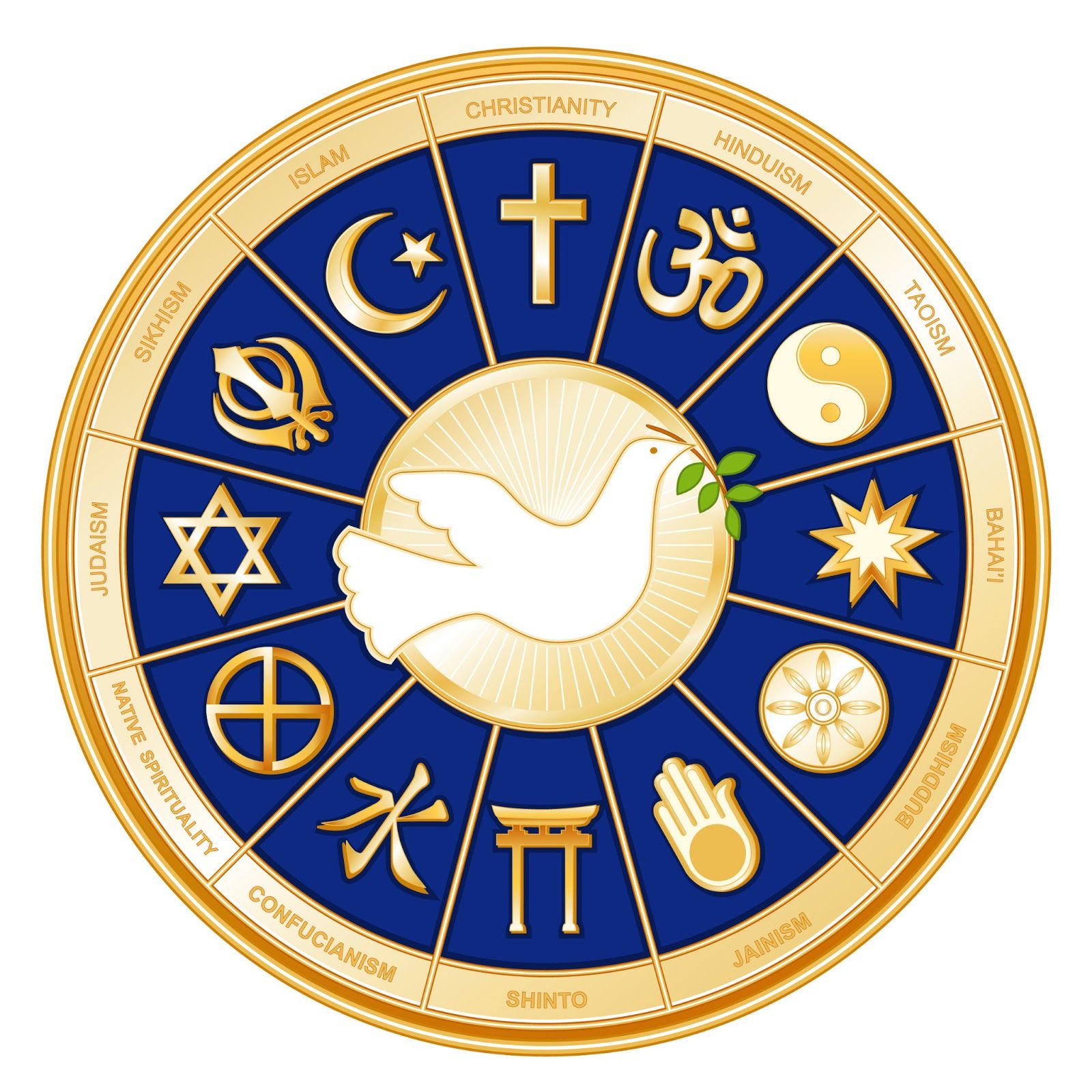 Practice Example D7-D: Hospice expansion
Engage cultural representatives from the community to better understand context
Chaplains create interfaith discussion group with community clergy and advisory council
Hospice explores ways to hire male staff to increase its capacity
Hospice contracts with local nursing homes so that patients do not have to die at home
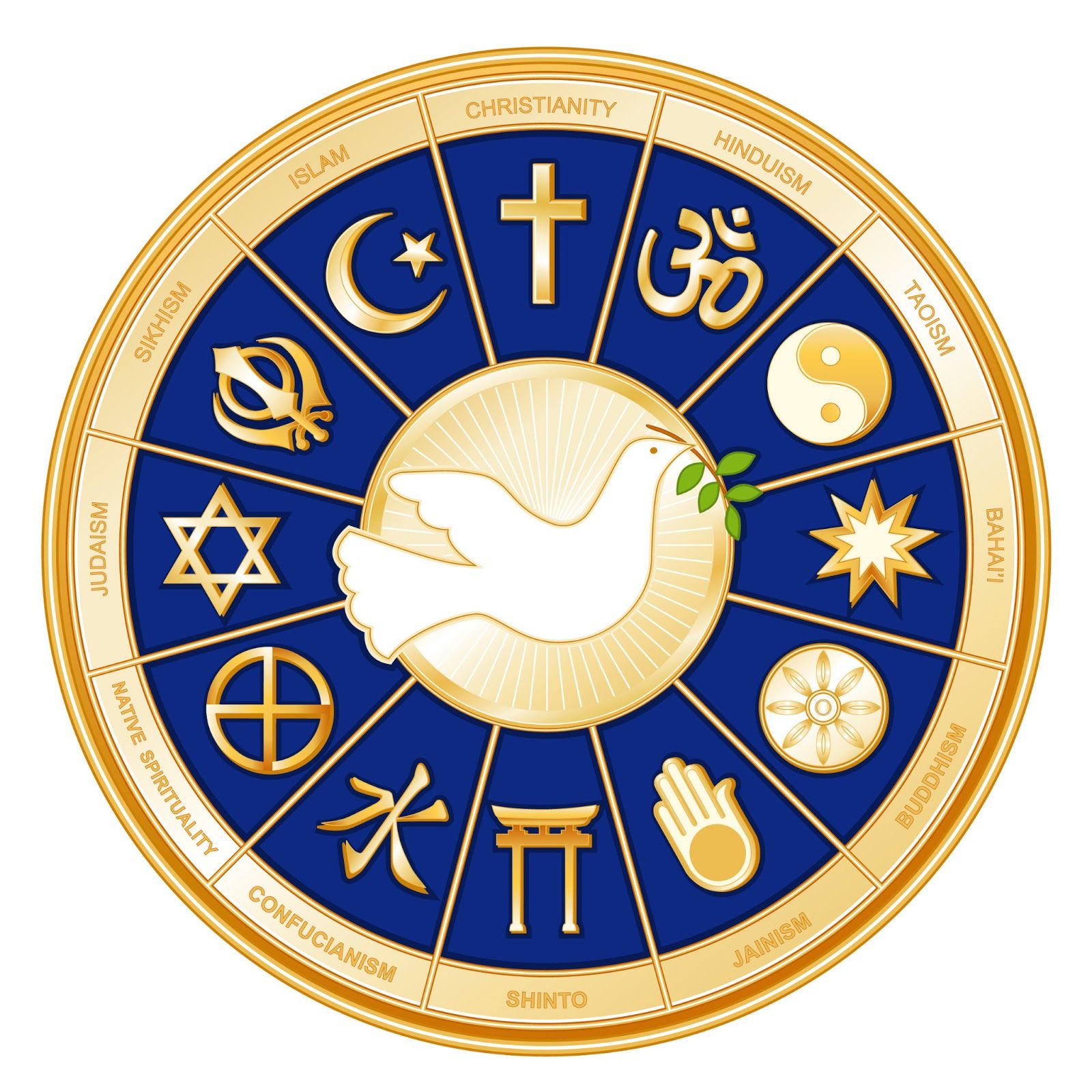 [Speaker Notes: Which as we know is not indicated medically, increases costs, sets up inappropriate expectations]
Domain 7.5: Bereavement Services
IDT directly provides bereavement services and support for a minimum of 13 months after the death
Process in place outlining specific roles and responsibilities of IDT members in the provision of bereavement services
Identifies one IDT member with bereavement care expertise to help other staff and volunteers utilize evidence based practices (7.5.2)
Bereavement Follow-up at MGH
Domain 7.5: Bereavement Services
Developmental, cultural, and spiritual needs and preferences of the family (7.5.6)
Grieving children are referred to pediatric grief specialists, programs, and camps based on their age and needs (7.5.7)
IDT assesses resiliency, cumulative loss, and grief
Emotional support services are also made available to ancillary team members involved in supporting palliative care patients (7.5.8)
[Speaker Notes: These services are in accordance with cultural needs
IDT supports each others]
Practice Example D7-E: Community Palliative Care
15% of the patients and families waiting until close to death to access hospice; repeated occurrences of stressful deaths…
Develop rapid response program for late admissions
Better integrate chaplain into the team for pts who are eligible but decline hospice care
Track outcomes, including time spent on hospice care, and family caregiver distress and satisfaction
Debrief short LOS patients for QI
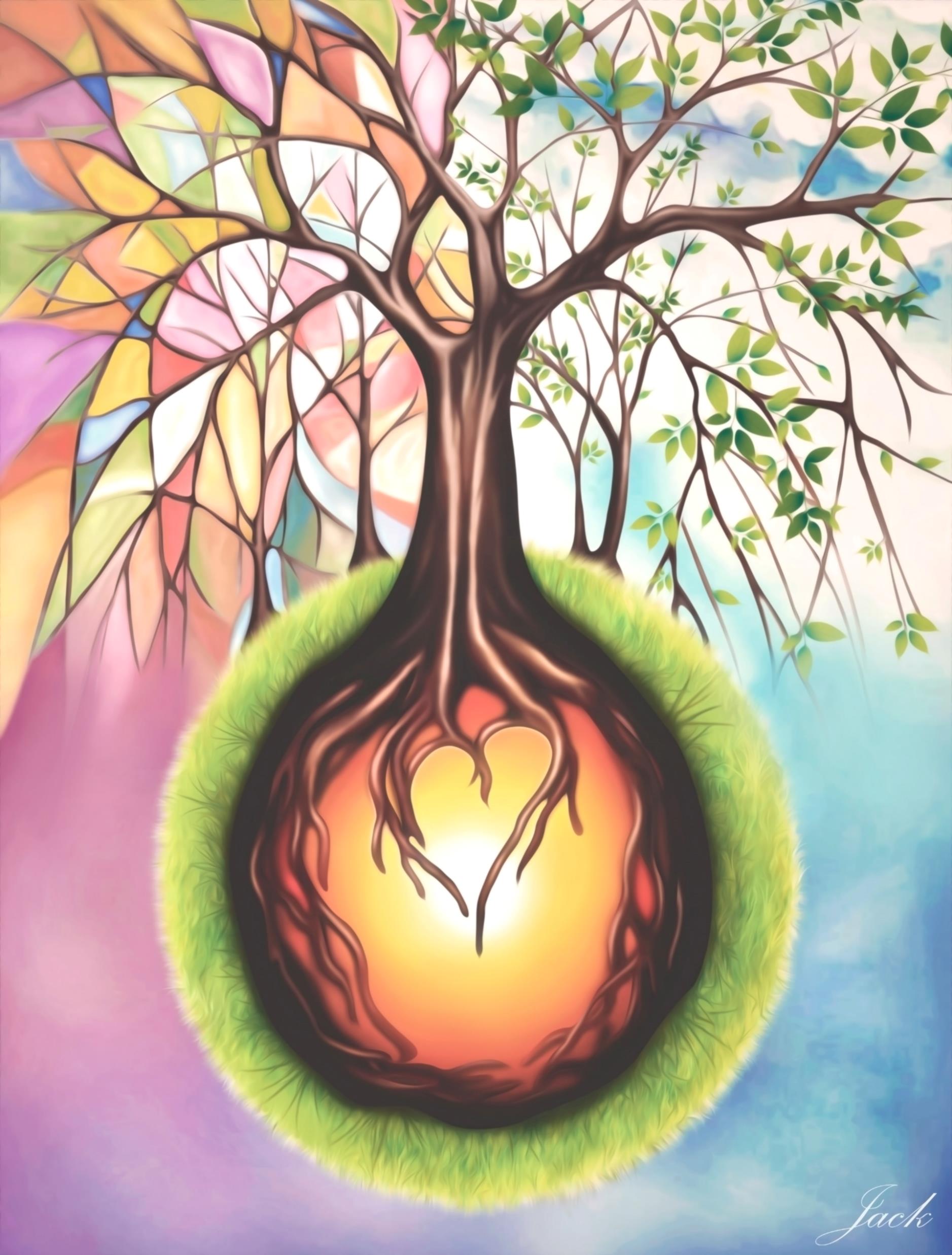 The Takeaway
Concept of Bereavement generalists
Team approach to care
Across continuum of disease process
Ongoing, continuous assessment
The Takeaway for Chaplaincy
Advanced chaplaincy practice within team:
Cultural humility / advocacy
Identifying sources of strength and comfort
Rituals and the body
Research literacy around best practices for bereavement
Key Research Articles
Starting a Pall Care bereavement program in a hospital (Morris 2015)
Bereavement care pathway for Pall Care (Hudson 2018)
Bereaved parents as trained educators (Snaman 2018)
Empowering bereaved parents (Snaman 2018)
[Speaker Notes: Bereavement initiative and assessment; adding value to a hospital
Literature review and 10 standards for care
Education from bereaved parents can sig. improve clinician care
Barriers and facilitators to implementation; collaboration w chaplaincy]
Key Research Articles
Terminal diagnoses which necessitate more bereavement support (Jones 2010)
Palliative sedation: effect on bereavement? (Bruinsma 2015)
Bereavement assessment models (Rubin 2008)
[Speaker Notes: Alzheimer’s, ESRD
No negative affect of family’s experience or wellbeing after death
Concept of continuing bonds
We should be able to look up and find the best models for assessment, bereavement, etc.]
Spirituality mediates Grief
Coping with guilt, shame, forgiveness
Reconstruction of identity / sense of self
Reconstruction of the assumptive world
Transcendental connection as a source of strength

Burke, Laurie, and Robert Neimeyer. "The Inventory of Complicated Spiritual Grief: Assessing Spiritual Crisis Following Loss." Religions 7, no. 6 (2016): 67.
[Speaker Notes: (Job / Gilgamesh)]
Spirituality Facilitates Grief
“Continuing bonds” (Klass et al., 1996)
Mourner’s Kaddish, veneration of elders, 40-day memorials, “Memory Eternal,” family altars…

Doka, Kenneth J. "Spirituality and Religion in the Lives of Elders." Social Isolation of Older Adults: Strategies to Bolster Health and Well-Being (2018): 124.
Community Grief Ritual: MGH “Service of Remembrance and Hope”
“There is no more ridiculous custom than the one that makes you express sympathy once and for all on a given day to a person whose sorrow will endure as long as his life.  Such grief, felt in such a way, is always ‘present’; it is never too late to talk about it, never repetitious to mention it again.” – Marcel Proust
Malcolm Marler, DMin, BCCM. Karen Ballard, MCM, RBCCSarah Byrne-Martelli, BCc
Questions?